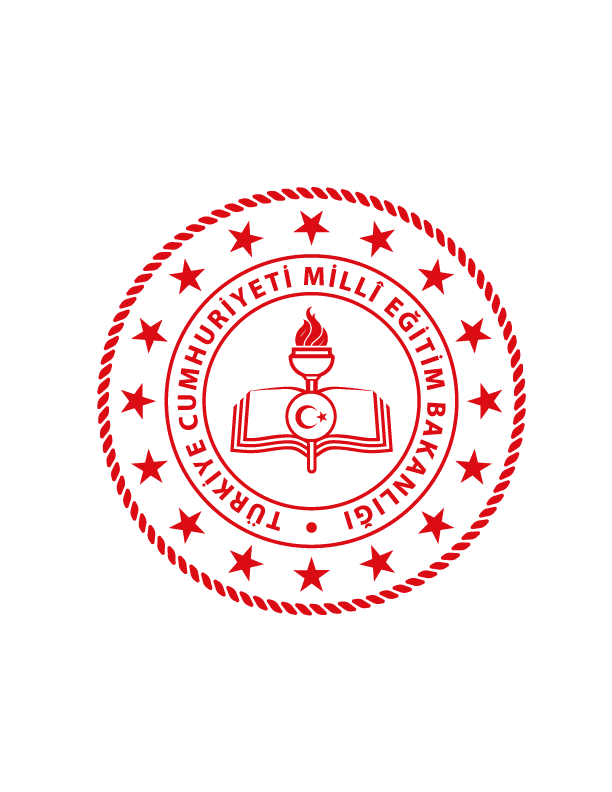 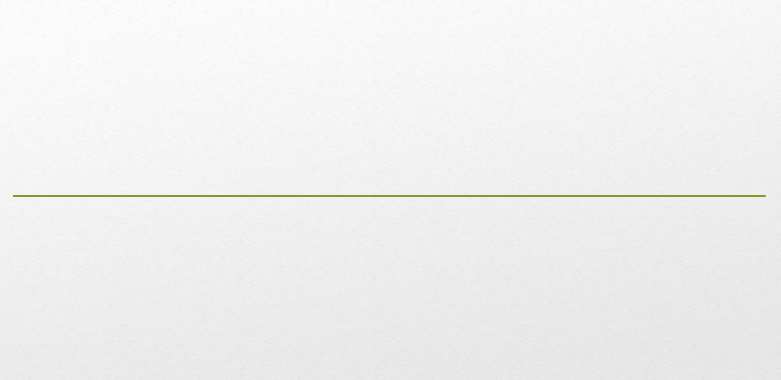 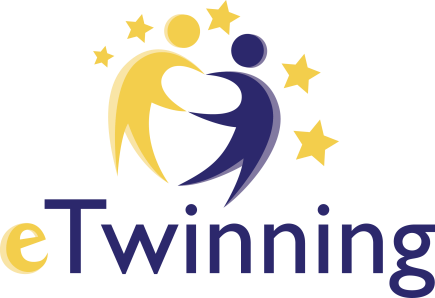 THINK GLOBAL LEARN DIGITAL
(Küresel Düşün Dijital Öğren)
ÇİĞDEM GÖREN
İSA ÖNER ANADOLU LİSESİ
1
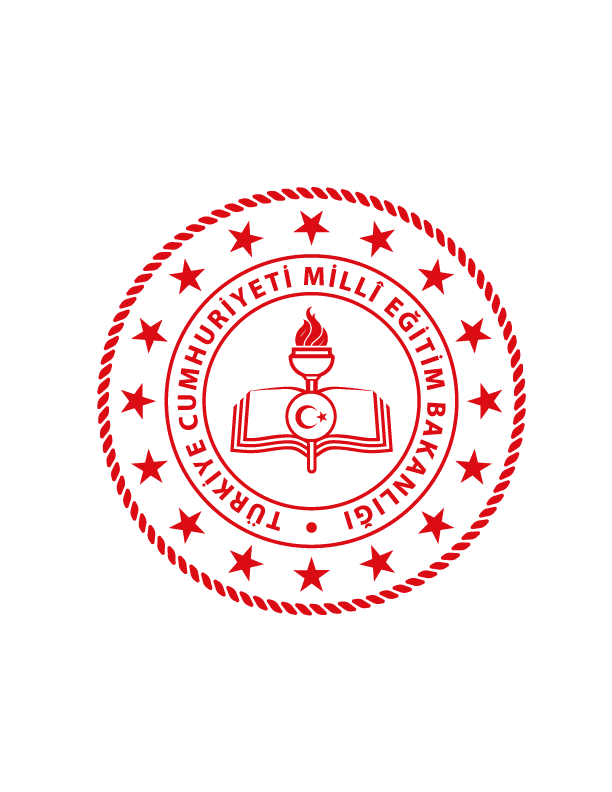 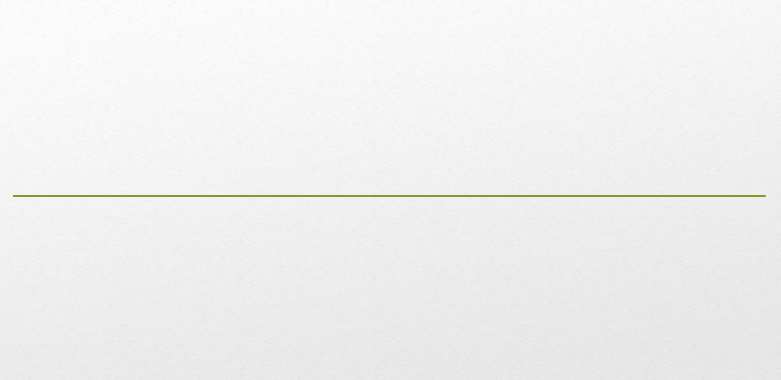 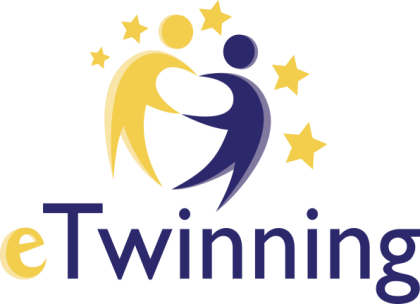 Think Global Learn Digital
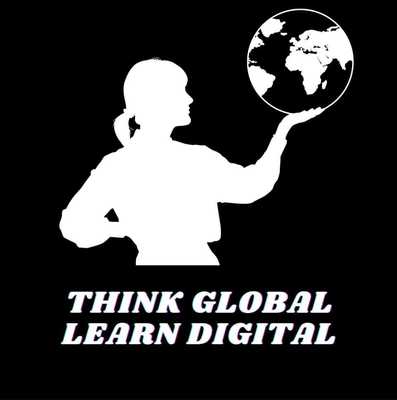 2
Proje Ekibi
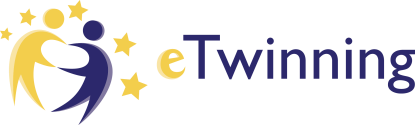 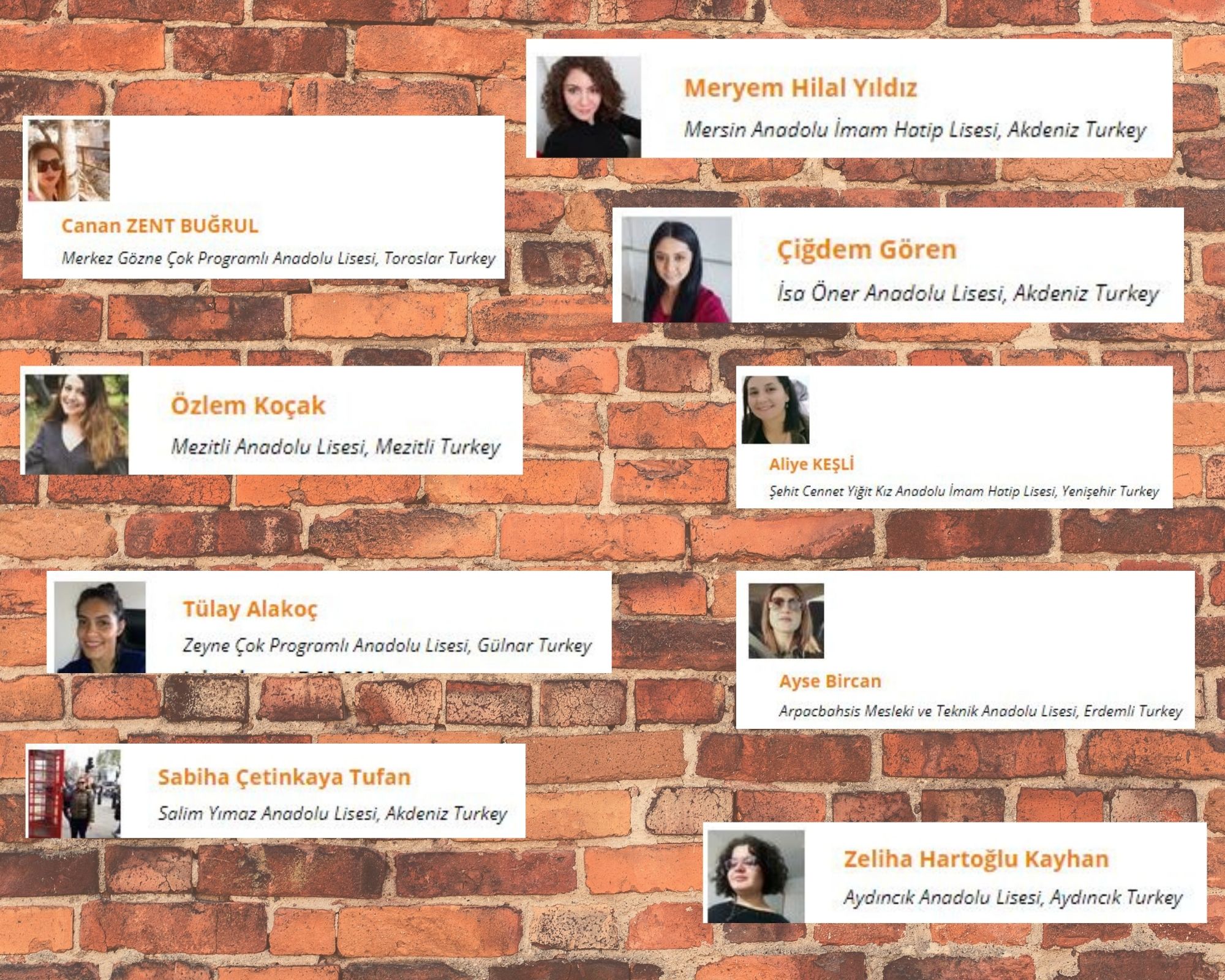 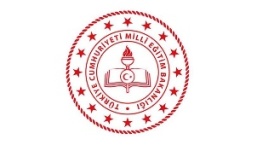 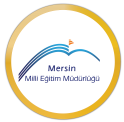 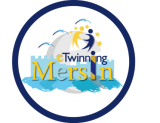 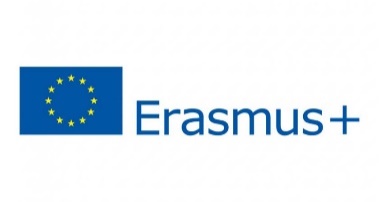 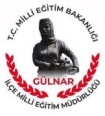 etwinningmersin@gmail.com
Proje Özeti
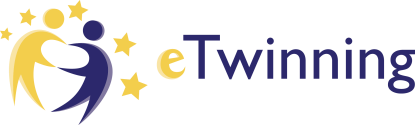 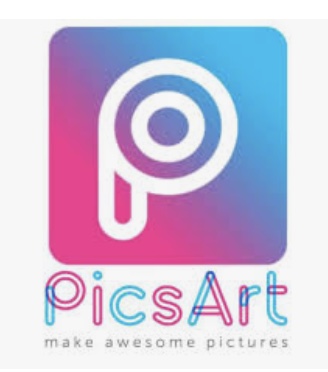 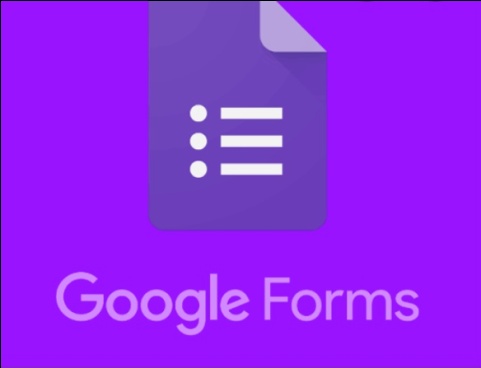 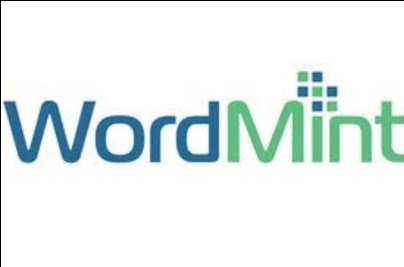 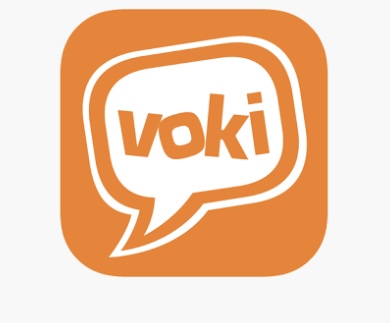 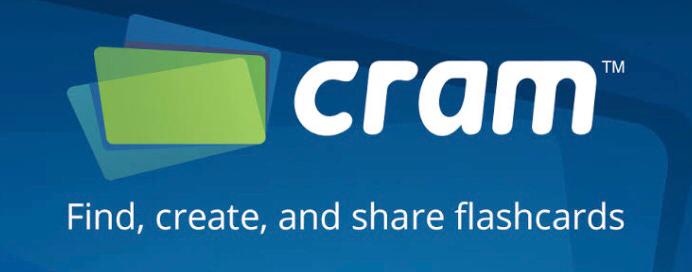 Projemiz 9 farklı lisede uygulanmaktadır. Proje kapsamında öğrenciler dijital araçlar yardımıyla kendi ders materyallerini (görseller, etkileşimli video ve içerikler) üretmektedirler.
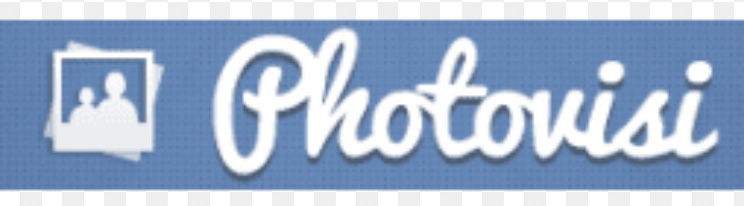 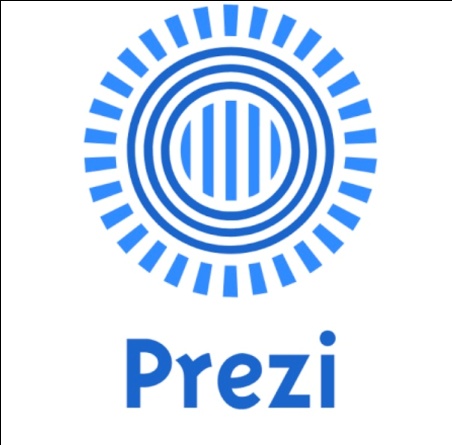 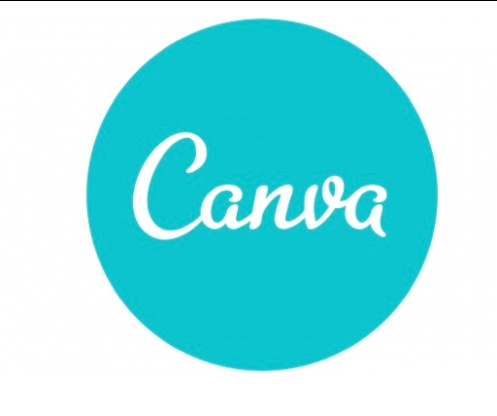 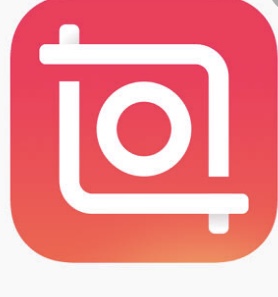 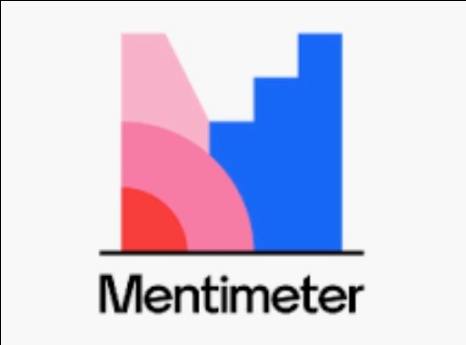 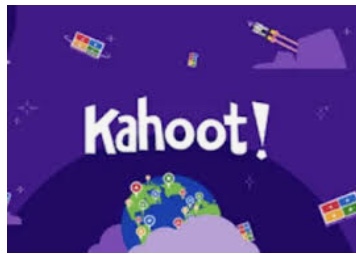 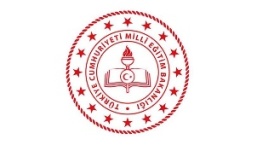 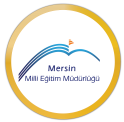 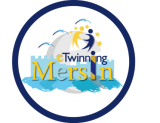 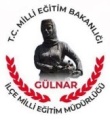 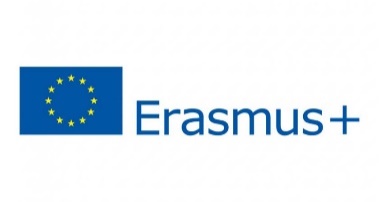 etwinningmersin@gmail.com
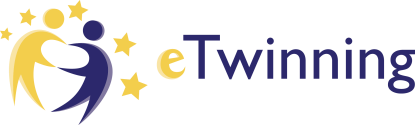 Proje Hedefleri
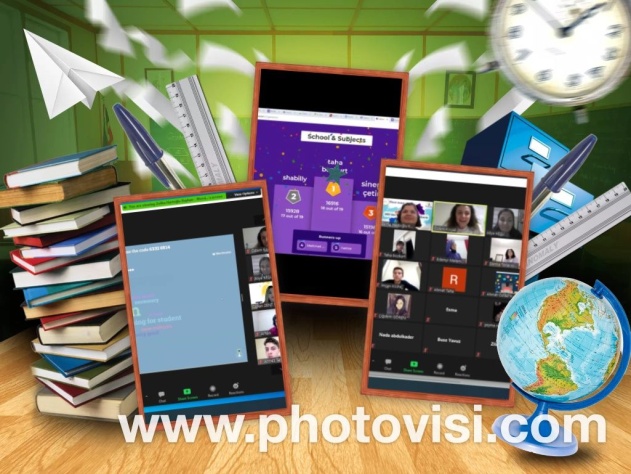 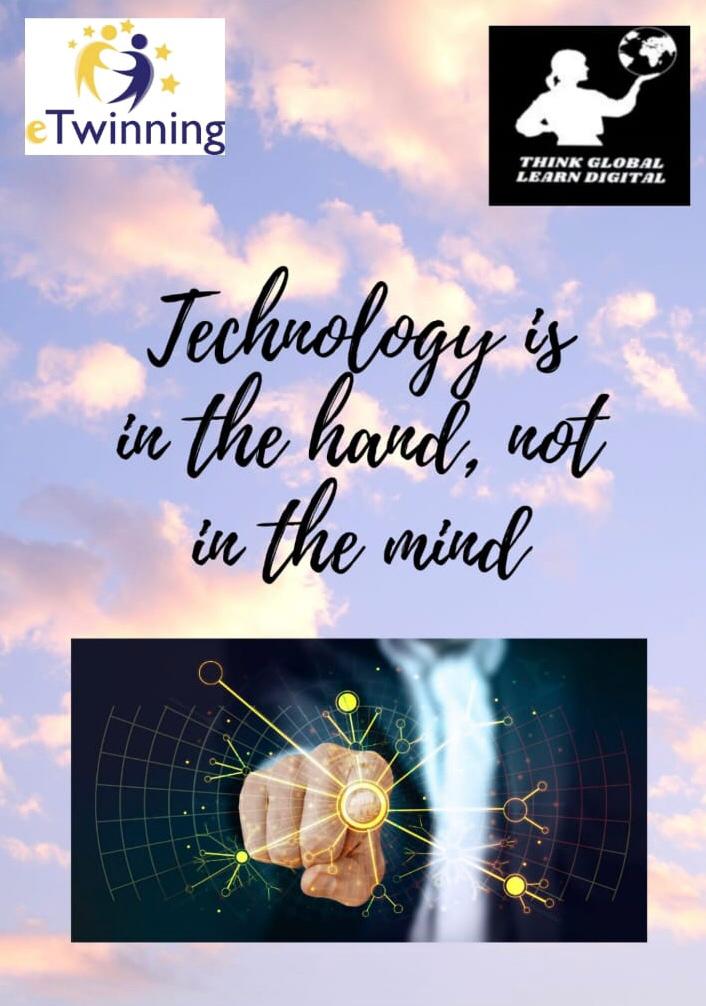 Küresel Düşün Dijital Öğren projesi, geleneksel yaklaşımın alışılmış kalıplarından sıyrılarak (Karma Öğrenme, hibrid öğrenme, karışık öğrenme olarak da bilinen) Harmanlanmış Öğrenme Modeline uygun; öğrenciler için zaman ve mekan sınırlarını aşarak öğrenme sürecini etkileşimci, işbirlikçi ve yaratıcı hale getirmeyi amaçlayan bir projedir.
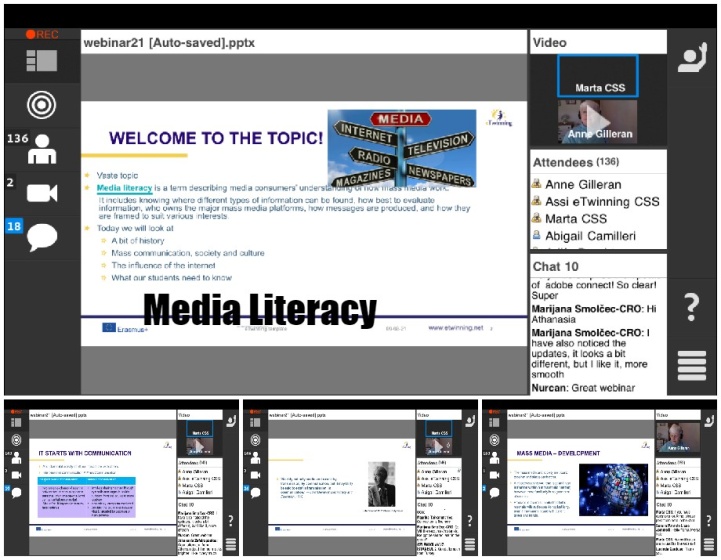 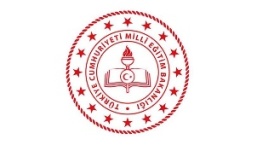 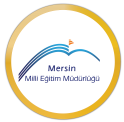 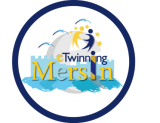 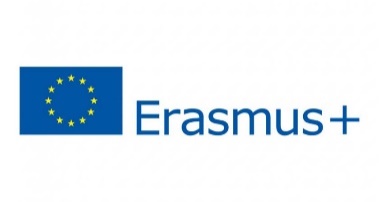 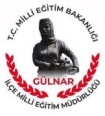 etwinningmersin@gmail.com
Çalışma Süreci
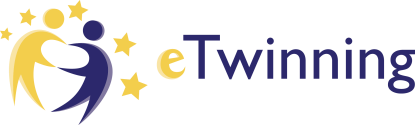 Projemiz Şubat ayında başlamıştır.
Proje öğretmenlerimiz ve öğrencilerimiz Şubat ayından sonra belirlenen Web 2.0 aracı ile dersin konusuna göre içerik ürettiler.
Projemizin başında tüm ortak okulların katılımıyla bir ön anket düzenlenmiştir.
Şubat: İlçe, Okul, Öğretmen ve Öğrenci tanıtımlarının yapılması
Mart: Öğrencilerimiz tarafından Proje Logosu ve Proje Posteri hazırlanması, Öğrencilerimizle Çevrimiçi toplantı ve Web 0.2 araçlarının tanıtımı
Nisan: Öğrencilerimizin çeşitli çevrimiçi ve çevrimdışı araçları kullanarak karma takımlar halinde içerik üretmeleri-  Ortak Ürün, Yaygınlaştırma
Mayıs:Son Anket -  Değerlendirme ve kapanış
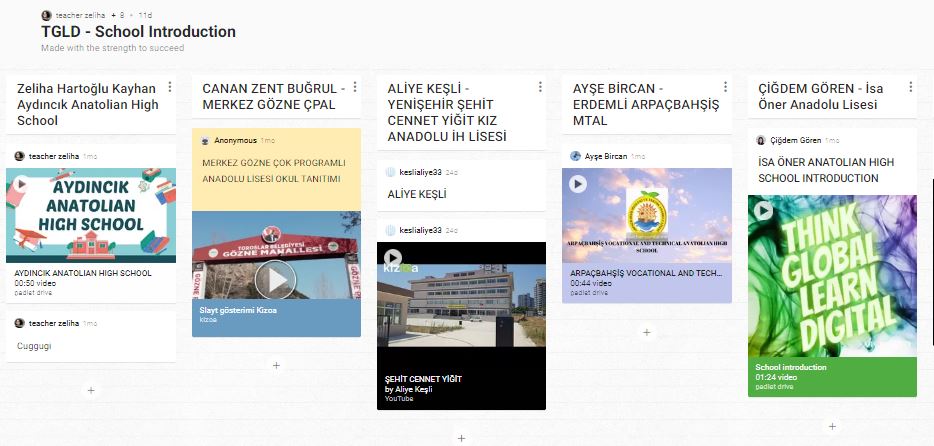 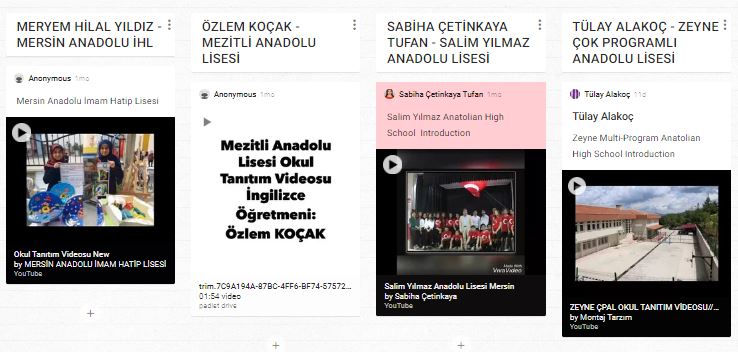 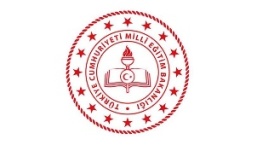 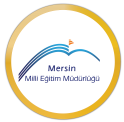 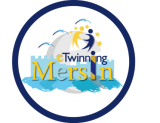 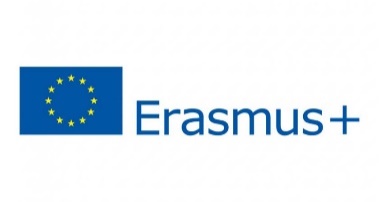 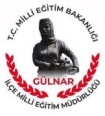 etwinningmersin@gmail.com
Proje Sonuçları
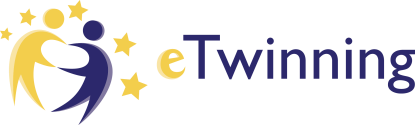 * Öğretmenler ve öğrenciler arasındaki iletişimi ve işbirliğini güçlendirmek
* Derslerimizde teknoloji kullanımını yaygınlaştırmak
* Daha fazla öğretmen ve öğrencinin Web 2.0 araçlarının ve eTwinning'in kullanımı hakkında bilgi sahibi olmasını sağlamak
* Derslerimiz daha eğlenceli olmasını sağlamak
* Yaratıcı ve demokratik eğitim vermek
* Öğrenci ve öğretmenlerin interneti daha güvenli kullanabilmelerini sağlamak
*Öğrencilerin işbirliği içinde çalışmalarını sağlamak
* İngilizceyi öğrencilerin günlük yaşamlarına entegre etmek
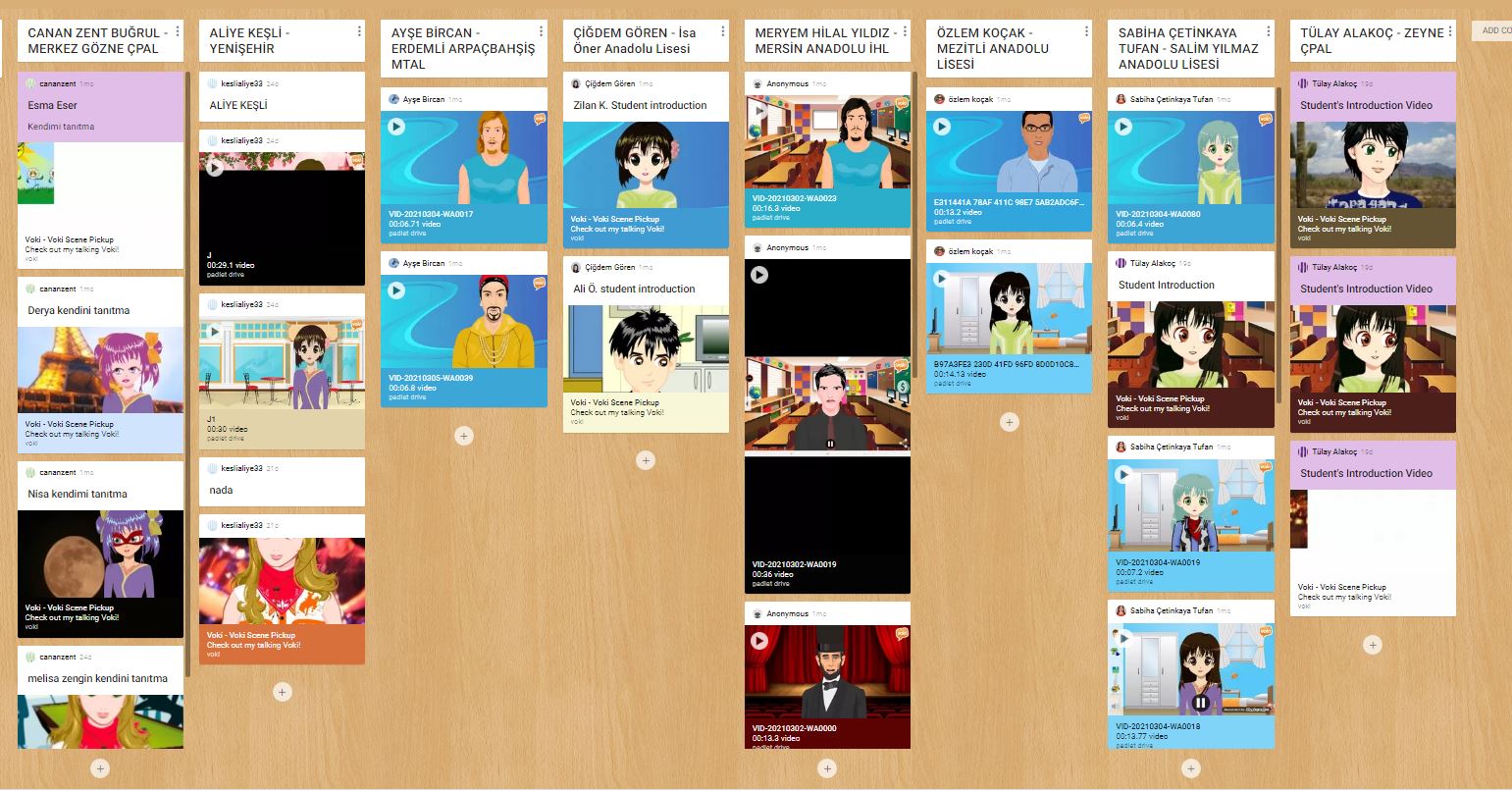 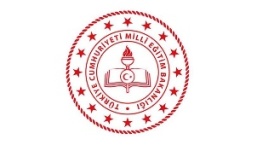 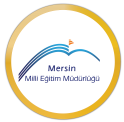 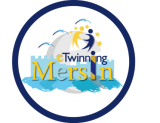 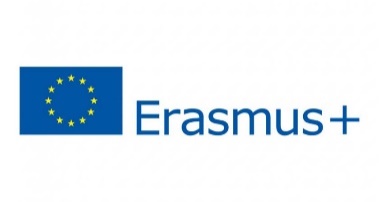 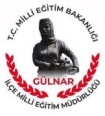 etwinningmersin@gmail.com
Proje Sosyal Medya Hesapları
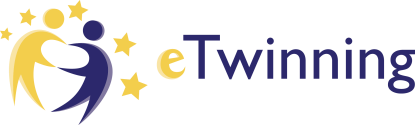 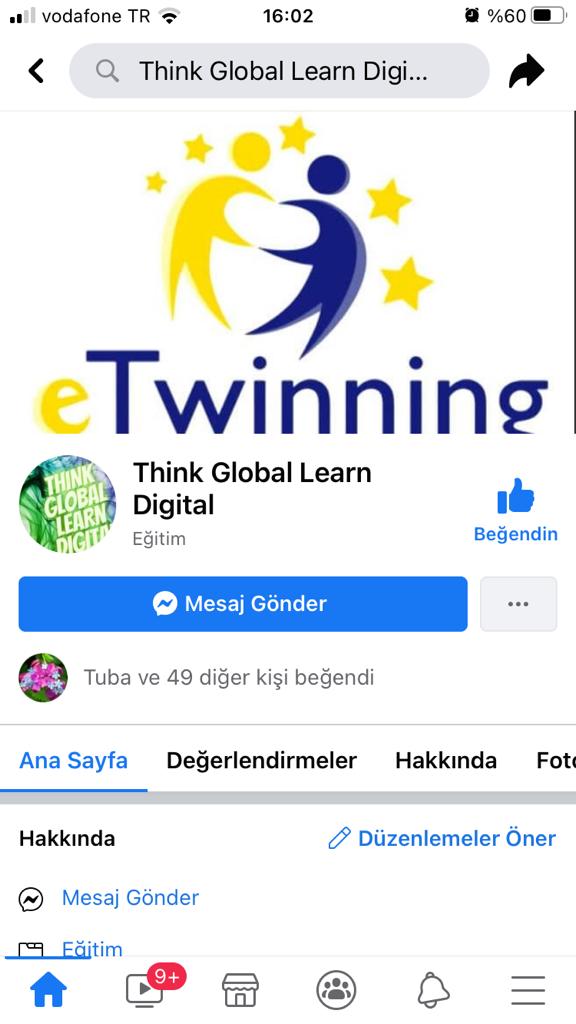 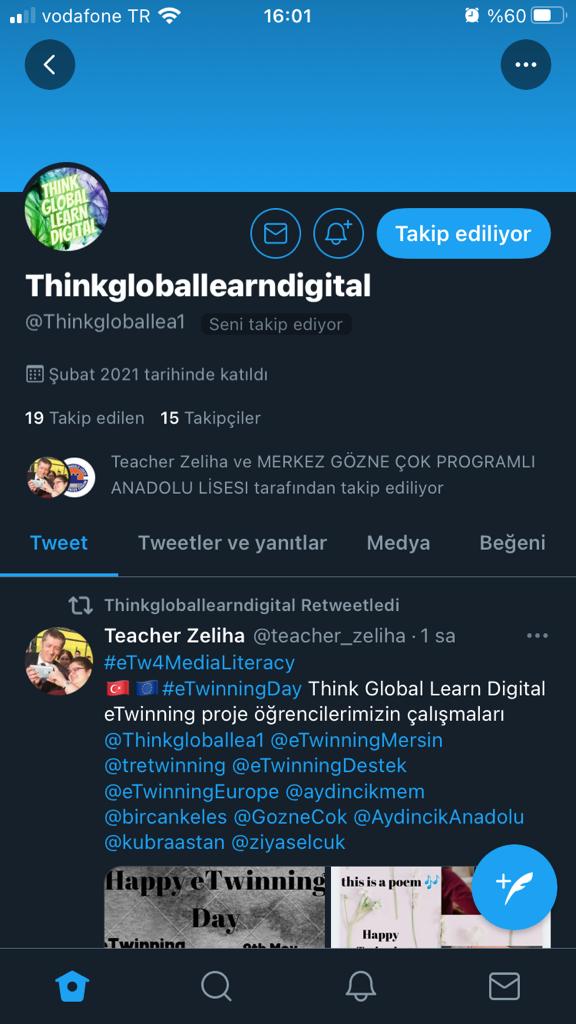 facebook account: https://www.facebook.com/groups/856274661618126/?ref=share
 
twitter account:https://twitter.com/thinkgloballea1/status/1377893797099634688?s=21


Blogspot
account: https://thinkgloballearndigital.blogspot.com/?m=1
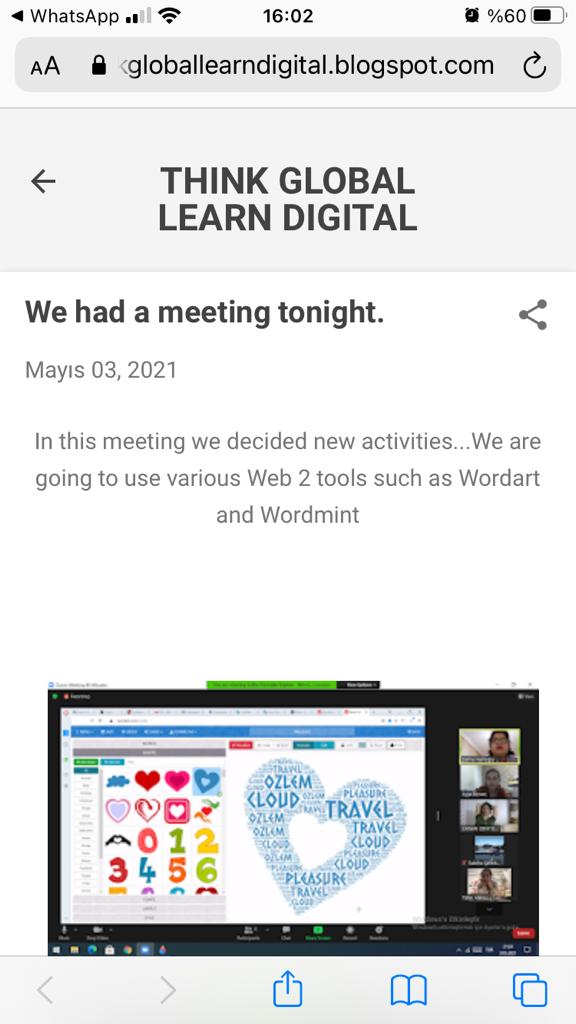 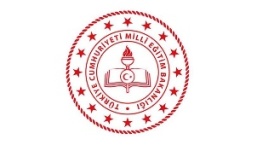 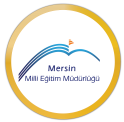 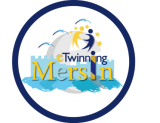 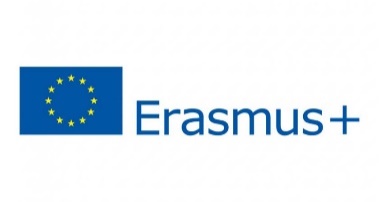 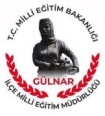 etwinningmersin@gmail.com
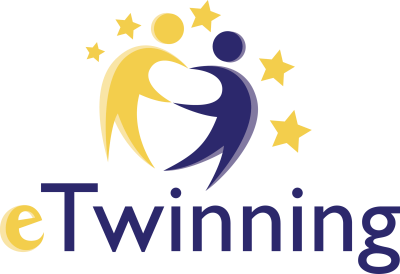 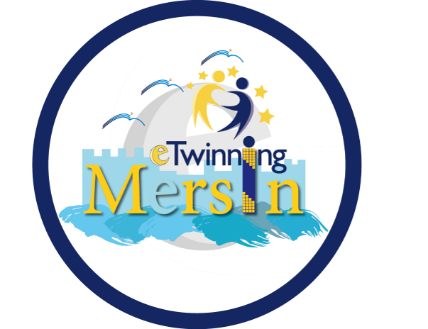 Teşekkürler
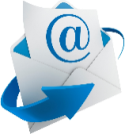 etwinningmersin@gmail.com